Western Michigan University
Covert Timing Channels
Omar Darwish

Instructor: Professor Elise de Doncker
Channels In Networks
Overt channel :
Communication path designed to transmit the information in an authorized way.

Covert channel:
Information  is transmitted in unauthorized way.
Covert  Channels
Covert channel is an approach for leaking sensitive  information across the network, by violating security policies.

The covert channels are of two types:
Covert storage channels.
Depends in memory.
Ex: Data is extra bytes added to ICMP error packets (May tell destination environment  such as OS  )

Covert timing channels.
Memoryless . 
For example transmit secret messages encoded by binary depends on interval packets delay
Covert Timing Channels
Covert Timing Channels
Channels that convey information through the arrival pattern of packets.

Contents of the packets are not used.
Packet1
Packet2
Packet3
Packet4
0
1
0
Application of covert timing channels
Military application
Passing secret messages.
Covert channels detection applied by 
USA government  .
USA military bodies :National security agency, US Air Force, National Computer Security Center,   

 Intrusion attacks 
Viruses, hacking attacks
Covert Channels between Finite State machines
Suppose there are two finite state machines A and B that are connected via communication channel, such as the Internet. 
A and B can exchange information freely without loss.
Cont…
A third finite state machine C is an eavesdropper that knows all information about the finite state machines A and B , their transition functions, states, output functions, etc. In cyberspace.

Finite state machines A and B can be considered as two online applications.
Cont…
C can be an eavesdropper who can capture all information exchanged between A and B. 
It is assumed that C knows alphabets, states, and normal transition functions of both machines A and B. 
With this setting, there are several areas that A and B can take advantage of to establish covert channels so as to evade C.
A finite state machine (FMS)
is a quintuple where
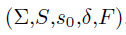 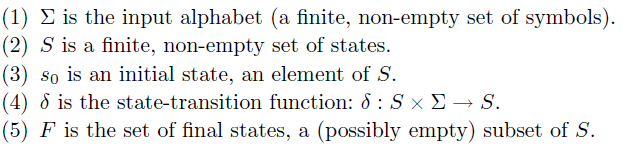 If bandwidth of the covert channel is high, It means that it easy to detect.
Cont…
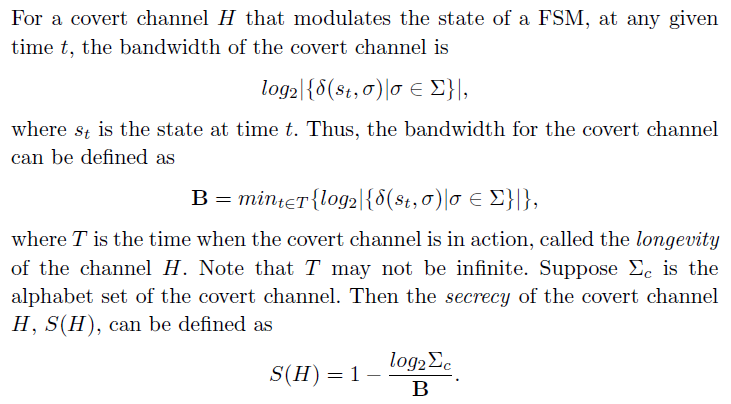 Covert timing Channel generation techniques and tools
Generating Covert Timing Channels
Int:erarrival   times
2,3,5,15,2, 25, 5,7,19

010
State3
P: 0.9-1.0
20-30
State2
P :0.7-0.9
10-20
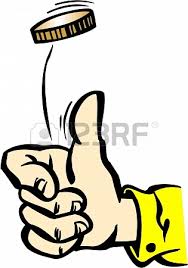 State1
P: 0-0.7
0-10
Limitations of end-to-end encryption in secure computernetworks by Padlipsky 1976
The first paper introduces generating covert timing channel in 1976.

Sender either send a message or keep silent during particular time.
IP Covert Timing Channels: Design Cabuk 2004
Continue…
Additional parity bits appended to the data.
Redundancy for error correction due.

Additional bits may be added for purposes of maintaining synchronization between sender and receiver

Finally, the data may be encrypted in order to add a further layer of privacy
Reducing Fuzzy Covert Timing Channels by Hu 1991
Categorize Timing Channels into :
Software Timing Channels.
Processes communicate by modulating the amount of CPU time they use.
Hardware Timing Channel.
Depends on traffic and bandwidth.
 Ex: 
To send  1 
 generates series of  instruction with bus traffic (such as referencing memory ).
To send 0 
 generates series of instruction with no bus traffic.
Cont…
Covert timing channels has an accurate clock.

The interval time representation depends on the current interval times.
Covert timing Channel detection techniques and tools
Detecting covert timing channels based on regularity by Cabuk et al. 2007
Standard deviation based:

Low standard deviation High regularity& High possibility of covert timing channel.
Fundamental regularity
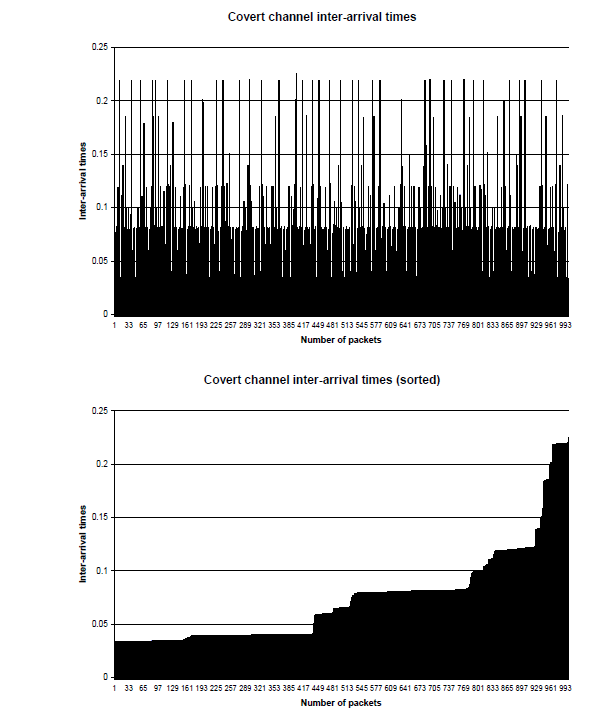 Entropy
Entropy is strongly tied with randomness factor.
The lowest the entropy is, the lowest of randomness in the stream
Examples of entropy
Ex: set of Data : 3,2,5,6,1   (Random)
     Entropy  = -(1*Log (0.2) )               	      
                  =0.6

 Ex: set of Data : 3,2,3,6,3    (less Random)
        Entropy  = -(0.6*Log(0.6)+0.4(log0.2))               	              	              =0.4
Entropy test score by Steven and Wang  2011
Entropy test score by Steven and Wang 

Low entropy  Low randomization & High possibility of covert timing channel.
References
1)Padlipsky,Limitations of end-to-end encryption in secure computer networks.1976
2) Girling, Covert channels in LAN’s, 1987
3) Hu,Reducing Fuzzy Covert Timing Channels, 1991 
4) Cabuk, IP Covert Timing Channels: Design, 2004
5) Cabuk, Detecting covert timing channels based on regularity, 2007
6) Steven Gianvecchio, Model-Based Covert Timing Channels, 2008
7) Wu, Detecting IP Covert Timing Channels by Correlating Packet Timing with MemoryContent, 2008
8) Liu, Hide and Seek in Time Robust Covert Timing Channels, 2009
9) Steven and Wang, Entropy test score 2011.
10) Wu, Identification and Evaluation of Sharing Memory Covert Timing Channel in Xen Virtual Machines, 2011
11) Yetiana, Constructing The On/Off Covert Channel On Xen, 2012
12) Sangamdace,Automatic Detection Of Illegal Transmission In A Network, 2012
13) Jonathan , Using Covert Timing Channels forAttack Detection in MANETs,2012
14) Daryl Johnson, Behavior-Based Covert Channel in Cyberspace, 2009.
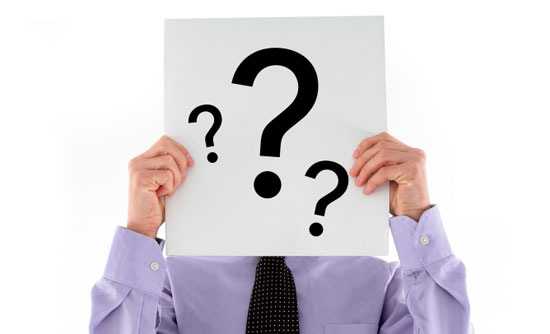